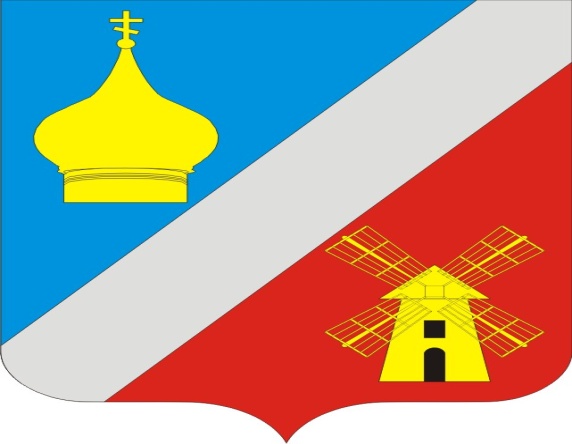 БЮДЖЕТ ФЕДОРОВСКОГО СЕЛЬСКОГО ПОСЕЛЕНИЯ НЕКЛИНОВСКОГО РАЙОНА НА 2020-2022 ГОДЫ
Основные характеристики бюджета Федоровского сельского поселения на 2020год и на плановый период 2021 и 2022годов
Доходы бюджета Федоровского сельского поселения в 2020-2022 годах         (тыс.руб.)
ДИНАМИКА ПОСТУПЛЕНИЙ СОБСТВЕННЫХ ДОХОДОВ БЮДЖЕТА ФЕДОРОВСКОГО СЕЛЬСКОГО ПОСЕЛЕНИЯ(тыс.рублей)
Структура налоговых и неналоговых доходов бюджета Федоровского сельского поселения Неклиновского района на 2020  год
Безвозмездные поступления из областного и районного бюджетов (тыс.рублей)
Расходы бюджета Федоровского сельского поселения на 2020 год – 16525,1 тыс.рублей
Доля муниципальных программ в общем объеме расходов, запланированных на реализацию муниципальных программ Федоровского сельского поселения в 2020 году